Тема урока: «Леса России. Стилистические особенности научного и художественного стиля».
1 задание:определите цели урока:1 группа – по географии2 группа – по стилистике3 группа по литературе
2 задание:  рассказать о типах леса с помощью презентаций (заранее подготовленный материал).
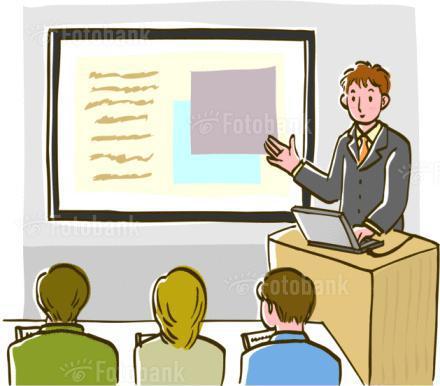 Домашнее задание по географии:на контурную карту нанести основные типы лесов и лесообразующие породы.
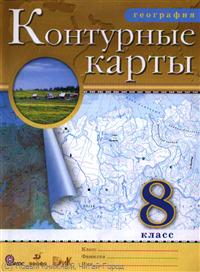 3 задание: работа с текстами.
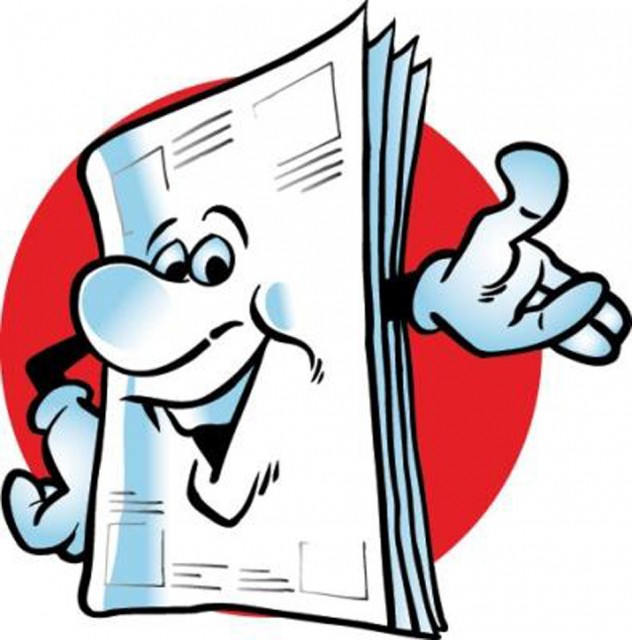 Физкультминутка!
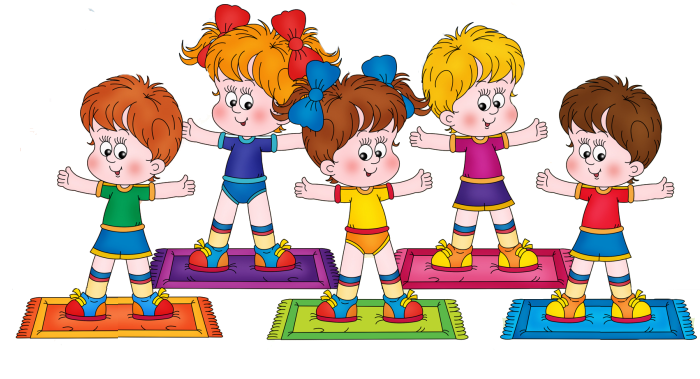 4 задание:творческое.
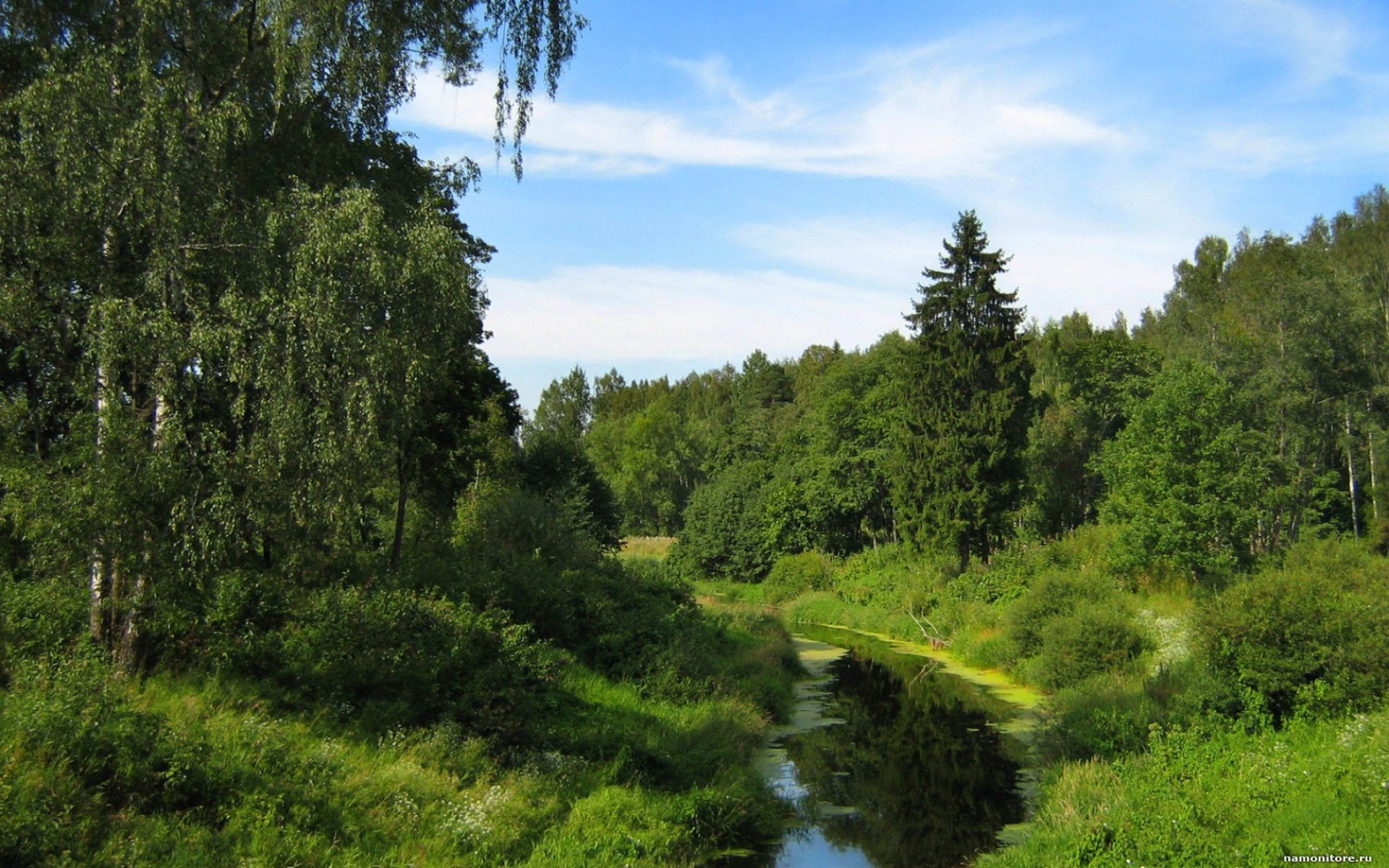 Домашнее задание по литературе:сочинение «Путешествие по лесу».
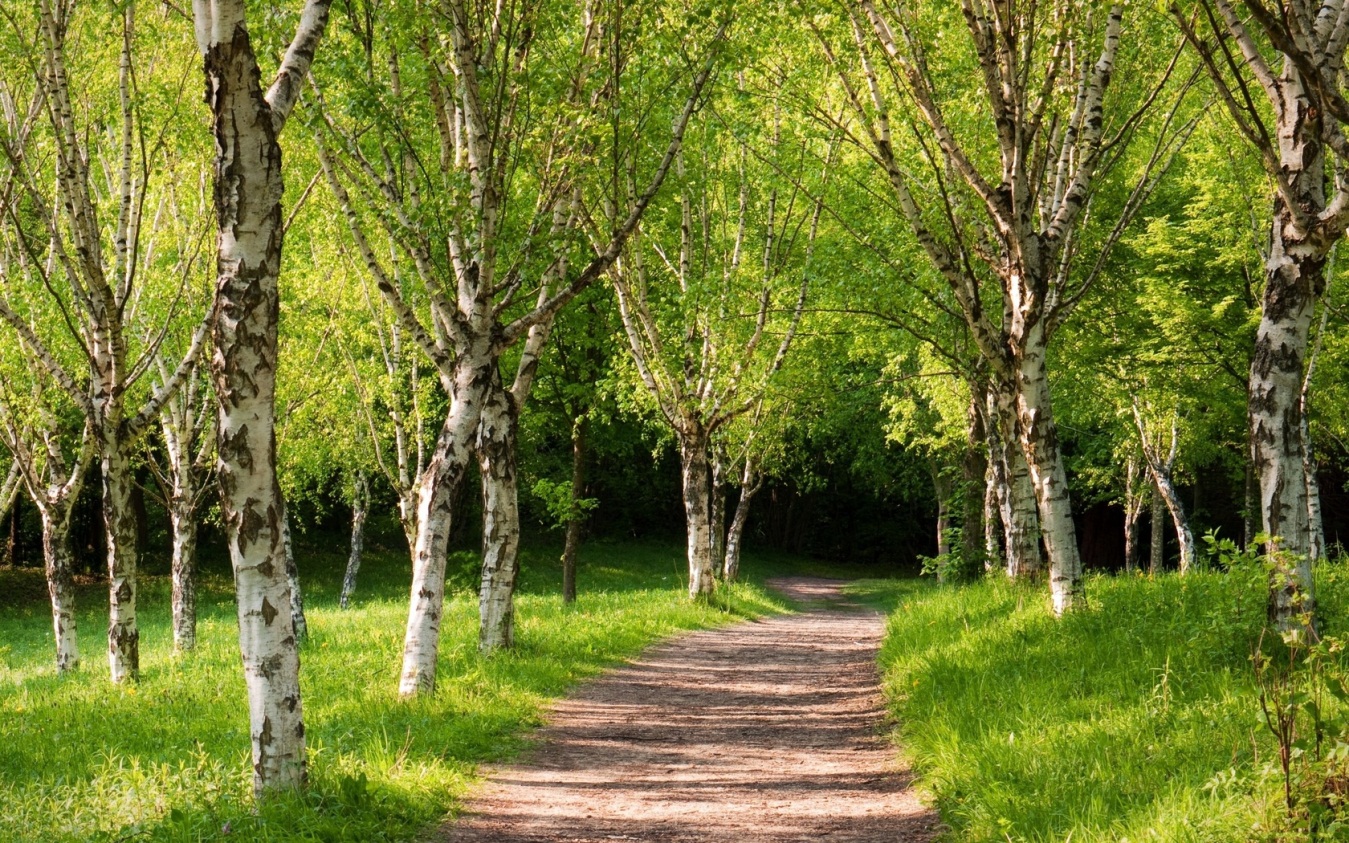 5 задание:«черный ящик».
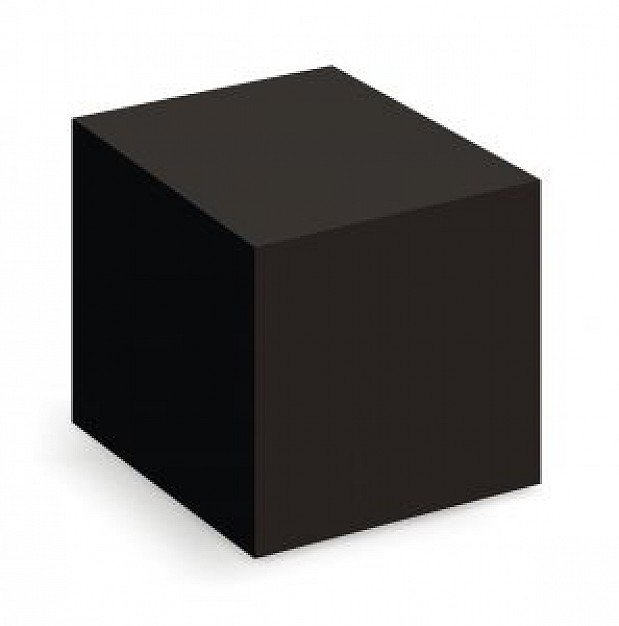 Подведение итогов:
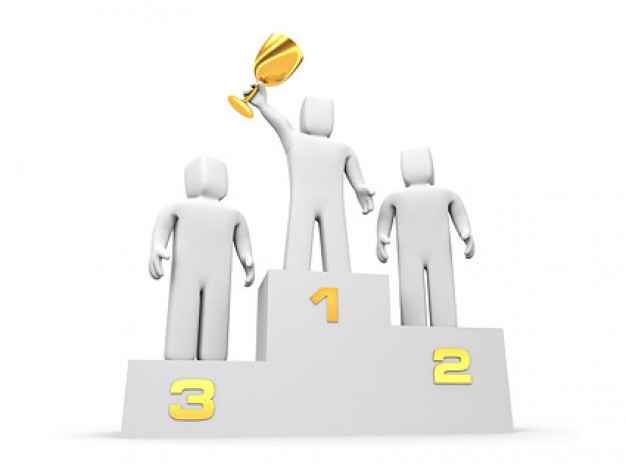 Спасибо за работу на уроке!